МБДОУ детский сад «Оленёнок»Дистанционное  музыкальное  занятие (декабрь)Средняя  группа
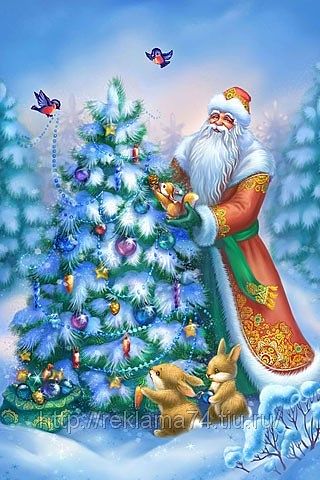 Пальчиковая гимнастика«Зима»Рекомендации для  родителей: Вместе с ребёнком проведите гимнастику для пальчиков.
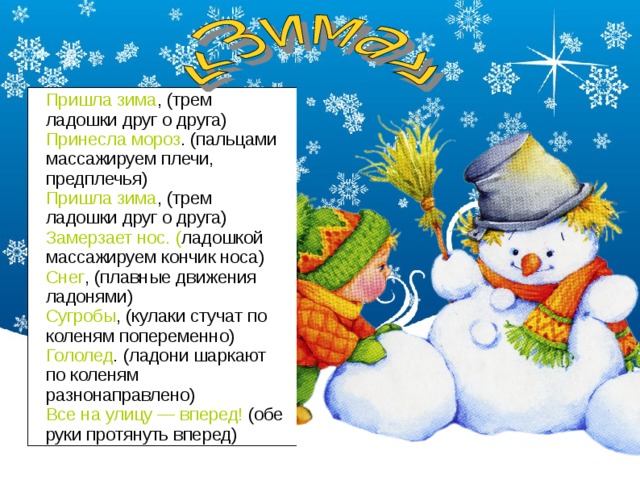 Слушание
Музыкальное произведение: «Вальс-шутка»   
Композитор - Дмитрий ШостаковичРекомендации для  родителей: Познакомить с музыкальным произведением, обратить внимание детей на характер музыки: легкая, игривая, воздушная
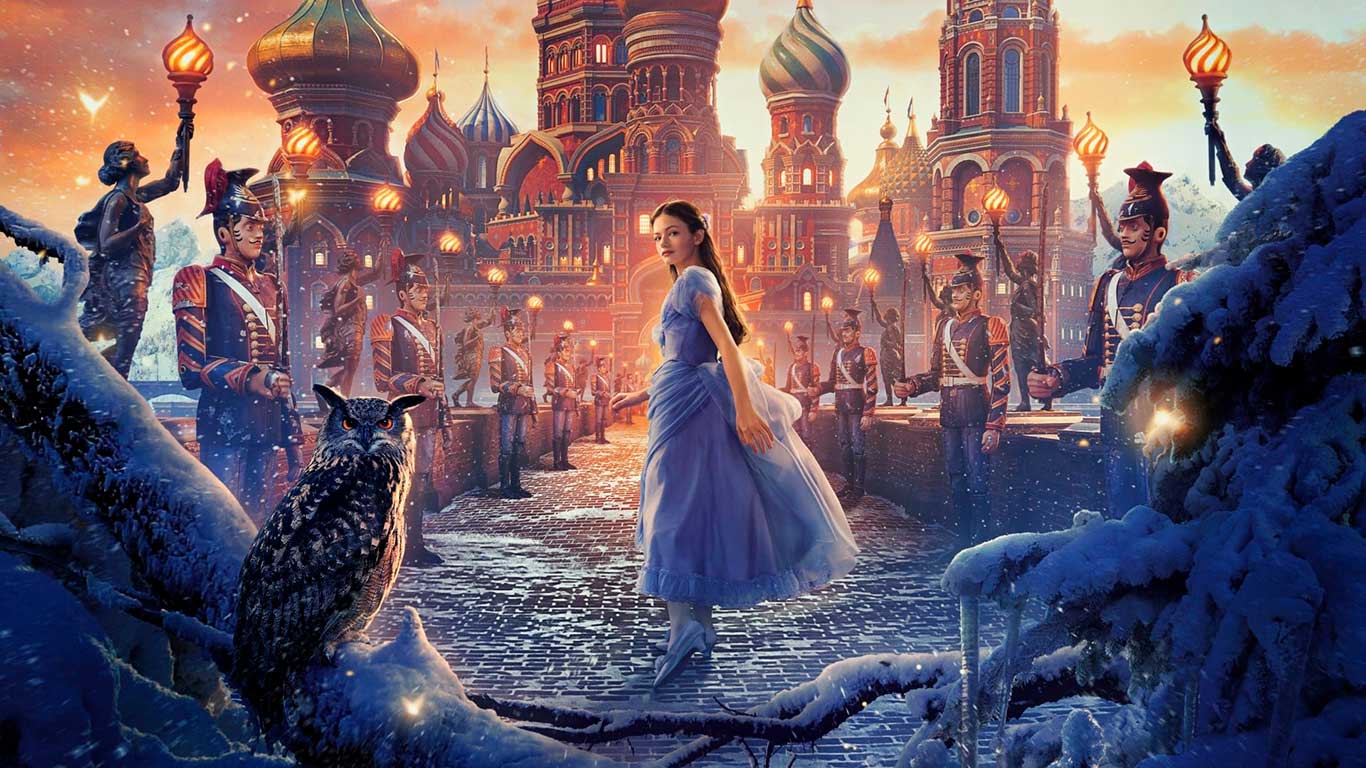 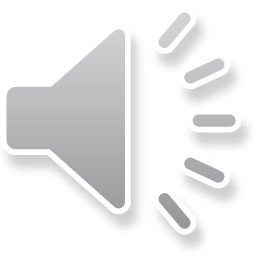 Пение
Песня : «Колокольчики звенят» слова и музыка Е. Гомоновой
1.Ах, какая ёлочка,
Огоньки горят!
Слышишь колокольчики
Весело звенят.
 
Припев: Колокольчики звенят,
Колокольчики звенят.
Это значит Дед Мороз,
Едет в детский сад!

2. Здравствуй, здравствуй, ёлочка
Мы к тебе пришли.
Эти колокольчики
В подарок принесли.
Припев: 

3. Будут колокольчики
На ветвях висеть,
Будет наша ёлочка
Весело звенеть!
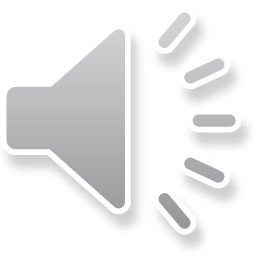 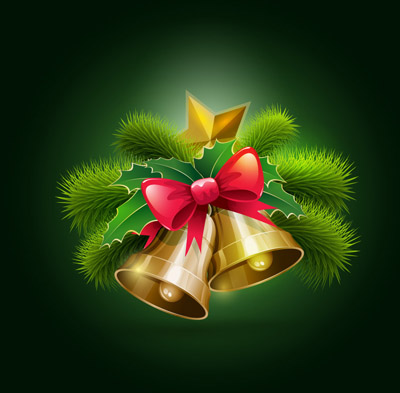 Рекомендация для родителей: Разучить с ребёнком слова песни
Песня : «Дед Мороз» муз. Н.Лукониной сл. Л.Чадовой
1. Шел Мороз-проказникВ детский сад на праздникПо сугробам снежным,По полям безбрежным.
Припев:Хлоп, хлоп, хлопаем,Хлопаем в ладоши!Топ, топ, топаем,Заплясали ножки!
2. Мы его встречаем,Чаем угощаем.Отдышись с дороги,Отморозил ноги!
Припев:
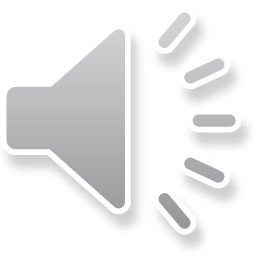 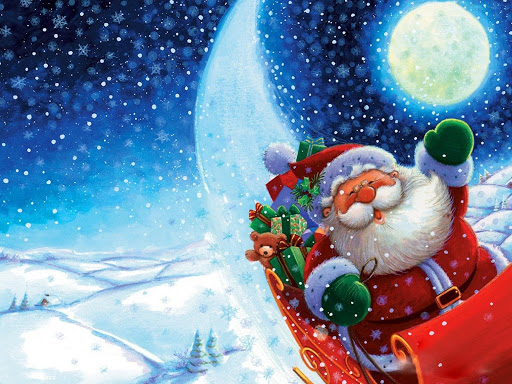 ТанецРекомендации для родителей: Придумать движения изобразить их вместе с ребёнком«Зайчики»  - для мальчиков«Белые снежинки» для девочекРекомендации для родителей: Придумать движения можно взять в руки султанчики из дождика на палочке
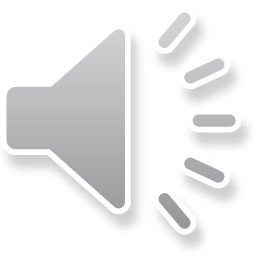 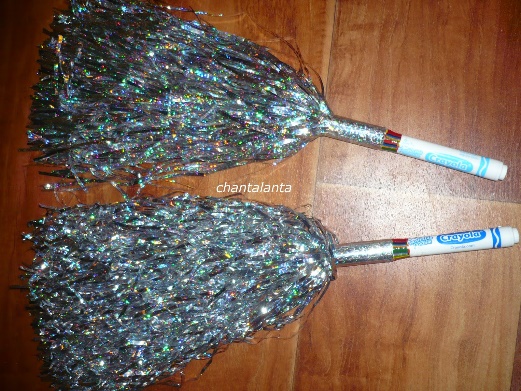 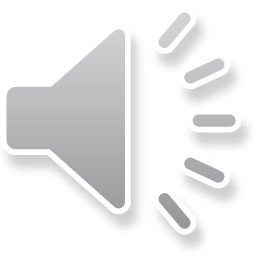 Что нам понадобится для изготовления новогодних султанчиков
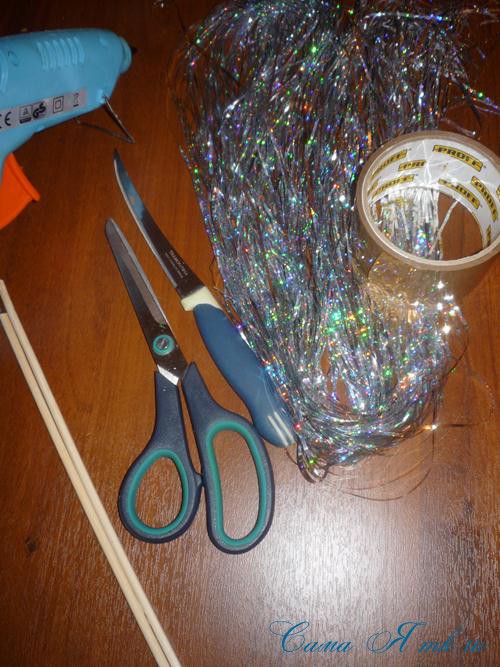 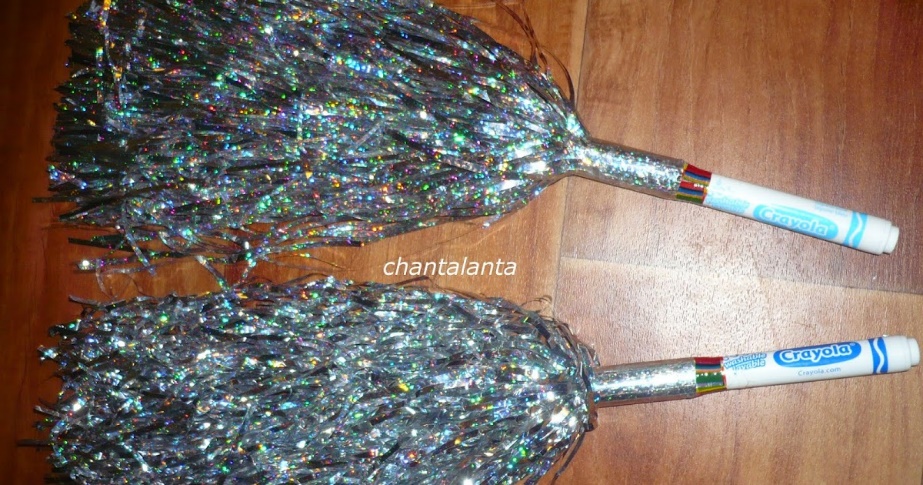 Серебристый дождь – 1 пачка
Скотч
Ножницы
Палочки или 2 простых карандаша